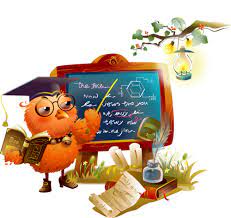 РЕЗУЛЬТАТИ НАВЧАЛЬНИХ ДОСЯГНЕНЬ УЧНІВ 5-11 КЛАСІВ
2020-2021 навчальний рік
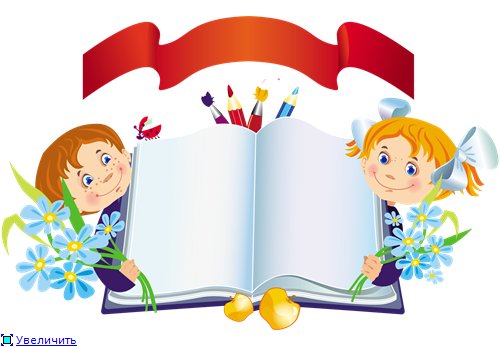 РЕЙТИНГ УСПІШНОСТІ 5-11 класи 2020-2021 н.р.
УКРАЇНСЬКА МОВА2020-2021 н.р.
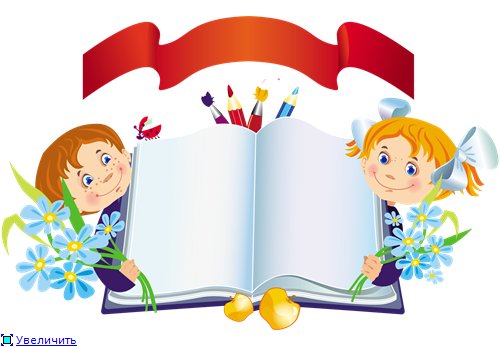 УКРАЇНСЬКА ЛІТЕРАТУРА2020-2021 н.р.
НІМЕЦЬКА МОВА2020-2021 н.р.
МАТЕМАТИКА (АЛГЕБРА)2020-2021 н.р.
ПОРІВНЯЛЬНИЙ АНАЛІЗ СЕРЕДНЬОГО БАЛУ З ПРЕДМЕТІВ